Innovatsioonikoostöö projektid – Euroopa innovatsioonipartnerluse tegevusrühma projektid
Gret-Kristel Mällo
REM teadus- ja arendusosakond

EPKK infopäev, 12.11.2024
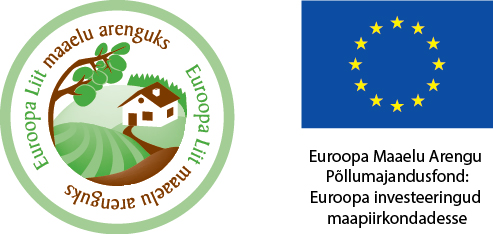 ÜPP strateegiakava HE: Sektori kaasajastamine teadmiste edendamise ja jagamise, innovatsiooni ja digiülemineku abil ning ergutades nende kasutuselevõttu
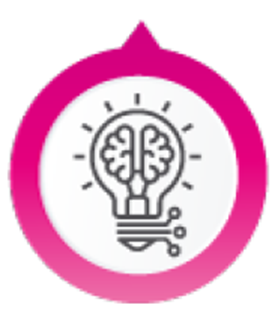 Innovatsioonikoostöö projektid – Euroopa innovatsioonipartnerluse tegevusrühma projektid
Eesmärk
Konkurentsivõime suurendamine, kliima- ja  ressursitõhususe parandamine uuenduslike ja kõrgema lisandväärtusega toodete, teenuste ja tehnoloogiate väljatöötamise kaudu 
Sihtrühm
Põllumajandustootja ja –töötleja, metsandusettevõtja, mittetulundusühing, ühistu, füüsilisest isikust ettevõtja
Toetatavad tegevused
Uute toodete, tavade, protsesside ja tehnoloogiate arendamine, katseprojektide elluviimine
Meetodite ja töövõtete testimine ning vajaduste korral nende kohandamine
Innovatsioonikoostöö projektid – Euroopa innovatsioonipartnerluse tegevusrühma projektid
Planeeritud sekkumise kogusumma perioodil kokku 15 000 000 eurot
Toetusmäär – kuni 90% abikõlblikest kuludest
Projekti perioodis toetatavad innovatsioonikoostöö tegevused:
	arendusosak  - 20 000 EUR
	suurprojektid  (nagu innovatsiooniklastri toetus)- 800 000 EUR
	väikeprojektid (nagu uute toodete, tavade… toetus)- 350 000 EUR
Arendusosaku toetuse eesmärgid
Innovaatilised lahendused, konkurentsivõime suurendamine

Kestlik majandamine ja tururiskide maandamine

Keskkonnasõbralike lahenduste edendamine

Koostöö edendamine teadus- ja arendusasutuste ning ekspertidega
Kes saavad toetust taotleda?
Ettevõtjad:
põllumajandus- ja metsandusettevõtjad
täisühing, usaldusühing, osaühing, aktsiaselts, mittetulundusühingud, maaparandusühistud

Ettevõtte põhitegevusala
EMTAK kood
Innovatsioonipartner
Innovatsioonipartneri kaasamise kohustus

Innovatsioonipartneri kvalifikatsioon
Teadus- ja arendusasutus
Ekspert – insener, teadur, nõustaja

Seotus taotlejaga
Toetatavad tegevused
Toote- ja tehnoloogia katsetus, eksperiment, teostatavusuuring
Töövõtete testimine, kohandamine
Eeluuringud
Infotehnoloogiaalane arendus (värkvõrk)

Nõustamine
Kirjanduse ülevaate koostamine
Toetuse määr ja suurus
Maksimaalne suurus kuni 20 000 eurot

Toetuse määr kuni 90% abikõlblikust kulust

Nõustamise kulu kuni 20 % abikõlblikust kulust

Kirjanduse ülevaade kuni 10% abikõlblikust kulust
Abikõlblikud kulud
Projekti elluviimisega seotud tööjõukulu

Projekti elluviimisega seotud materjali kulu

Projekti tulemuste levitamise kulu
Mitteabikõlblikud kulud
Turundustegevus ja reklaam
Koolituskulu
Enne taotluse esitamist tehtud kulu
Tavapärane tegevus- ja üldkulu
Tootmis- või töötlemisseadmetesse tehtav kulu
Tehnoloogiasse tehtava investeeringu kulu, kui seda saab kasutada kaubanduslikul, tööstuslikul eesmärgil
Projekti seisukohast põhjendamatu kulu
Taotlemise protsess
Taotluse esitamine PRIA e- teenuse keskkonnas

Taotluste hindamine

Taotluste kontroll

Taotluste rahuldamine või rahuldamata jätmine
Taotlus
Taotluse andmed – taotleja nimi, innovatsioonipartneri nimi, projekti meeskonna elulookirjeldused, jne.

Innovatsiooniprojekti plaan – probleemi lühikirjeldus, eesmärk, oodatavad tulemused, ajakava, tulemuste levitamise kava jne.
Hindamiskriteeriumid – Innovatsiooniprojekti mõju
Mõju ettevõtte konkurentsivõimele

Nõudlus kirjeldatud toote või teenuse järele

Projekti uuenduslikkus

Kohalik, rahvusvaheline mõju
Hindamiskriteeriumid – Meeskonna pädevus
Ettevõtja motivatsioon

Meeskonna võimekus projekt ellu viia

Meeskonnas on olemas kõik vajaliku pädevusega inimesed
Hindamiskriteeriumid – Projekti kvaliteet
Probleemi selge põhjendatus

Eesmärkide määratlemine

Tegevusplaani selgus

Projekti realistlikkus
Projekti kestus, toetuse saaja kohustused
Projekti kestus on 4 kuni 18 kuud
Pikendamise võimalus kuni 2 kuud
Projekti elluviimisega tuleb alustada 30 kalendripäeva jooksul
Vahearuanne, kui projekt kestab kauem kui 12 kuud
Lõpparuanne 30 kalendripäeva jooksul

Tulemuste levitamine
Maaelu Teadmuskeskus
Innovatsiooniteenistus
Individuaalsed või grupiviisilised konsultatsioonid

kohtumised ettevõtjaga eesmärgiga leida parim lahendus ideele või väljakutsele ning koostada plaan järgmisteks sammudeks; 

kontaktide leidmine ja vahendamine nii Eestist kui ka välismaalt; 

lahenduste (innovatsiooni) leidmine ja vahendamine nii Eestist kui ka välismaalt; 

koostöös alustatud ettevõtjatega, võimaluste tekitamine erinevate partnerite ja/või sise- ning välisprojektidega;
Taotluste vastuvõtt
27.11.2024 – 11.12.2024
Aitäh!